Дипломатическая академия МИД России
Кафедра дипломатии и консульской службы
Направление подготовки магистров 41.04.05 «Международные отношения»
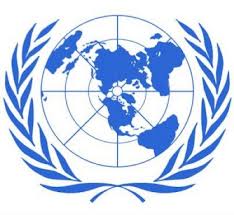 В ООН в настоящее время входят 193 государства.
Россия имеет дипломатические отношения со 190 странами.
Нет дипломатических отношений с  Бутаном и 
Соломоновыми островами190 2 2 сентября 2008 г. прекращены отношения с Грузией. 
В России аккредитованы 159 глав диппредставительств иностранных государств.
Масштабы 
дипломатичес-
ких отношений
РФ
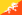 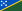 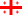 Направленность (профиль) подготовки магистров по кафедре дипломатии и консульской службы
Программа:
«Дипломатия и современная дипломатическая система»
Миссия программы
Подготовка магистров международного уровня, обладающих современными знаниями в сфере международных отношений, внешней политики и дипломатии, обладающих компетенциями, необходимыми для работы в системе МИД РФ, государственных учреждениях и международных организациях.
Выпускники магистратуры:
имеют высокий уровень профессиональной подготовки для выполнения функций дипломатического типа деятельности, глубоко разбираются в вопросах внешней политики, дипломатии, истории и культуры иностранных государств;
 способны участвовать в процессе принятия внешнеполитических решений, разрабатывать варианты решений исходя из конкретной международной ситуации;
имеют необходимые знания, умения и навыки для участия в теоретических исследованиях в сфере внешней политики и дипломатии обладают навыками общения и взаимодействия с людьми, умением работать в международных коллективах.
Конкурентные преимуществапрограммы
современные формы и методы обучения (лекции-диалоги, круглые столы, дипломатические казусы, кейс-стади, деловые и ролевые игры);
высокий уровень квалификации преподавателей – профессиональных дипломатов, имеющих дипломатические ранги «чрезвычайный и полномочный посол», «чрезвычайный и полномочный посланник»;
практикумы и мастер-классы лучших российских и иностранных преподавателей;
обязательное изучение второго иностранного языка по уникальным методикам ДА МИД, предполагающим изучение профессиональной лексики и терминологии на основе активного использования оригинальных источников и материалов на языке;  
профессиональная практика в государственных структурах, имеющих непосредственное отношение к международной деятельности Российской Федерации.
Формы участия работодателя в образовательном процессе
Проведение занятий по отдельным дисциплинам
Формирование ОПОП
Государственная итоговая аттестация
Организация практики
Обратная связь
Трудоустройство выпускников
Дисциплины
Современная
дипломатическая система 
и многосторонняя дипломатия
Дисциплины программы магистратуры
Внешнеполитический процесс современной России
Дипломатия: эволюция и 
современная практика
Дипломатия и практика 
переговорного процесса
Дипломатическая служба
иностранных государств
Министерство иностранных дел
 РФ
Проводят учебные занятия 
дипломатической 
направленности
Участвуют в формировании
 и реализации ОПОП
Входят в состав
государственной  
аттестационной
комиссии
Выступают в качестве 
наставников после
 зачисления в систему
 МИД РФ
Формы участия работодателей 
в программе подготовки магистров
Осуществляют руководство
практикой студентов
Базы практик
Министерство иностранных дел РФ;
Государственная дума РФ;
Совет Федерации РФ;
Федеральное агентство по делам Содружества Независимых Государств, соотечественников, проживающих за рубежом, и по международному гуманитарному сотрудничеству (Россотрудничество).
Институт всеобщей истории РАН;
Институт востоковедения РАН;
Российский институт стратегических исследований;
Институт актуальных международных проблем ДА МИД;
Центр политических исследований России (ПИР-Центр) и др.
Штатный состав кафедры дипломатии 
и консульской службы
Хочу быть дипломатом!!!
Вступительные испытания: июль - август
Подача документов в приемную комиссию ДА МИД: 
С___________
Зачисление: август
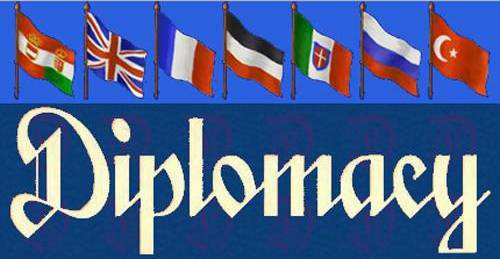 Контакты кафедры дипломатии и консульской службы Дипломатической академии МИД России: 
119021 г. Москва, ул. Остоженка, 53/2, стр.1

www.dipacademy.ru
тел. (499) 940-09-81: E-mail: diplomacy@dipacademy.ru

Зав. кафедрой: к. и. н. Иванов Сергей Евгеньевич